Language and speech
Saussure’s theory
Language is a general human ability to create a system of signs that is not inherited. 
Langue is a system of all rules that must be observed by all speakers of the community speaking a particular language. It is only this system that enables individuals to communicate and understand one another. Langue as a social phenomenon is, thus, the property of the society.
Parole is an individual phenomenon. It is a concrete manifestation of langue uttered by an individual in a given moment.
Saussure’s theory
Saussure points out that langue and parole are completely different things. 
Speech:
individual and spontaneous
fugitive
tied to particular contexts 
may contain “errors”, like “slops of tongue”, and will almost certainly contain hesitations, false starts, sentences broken off halfway through etc. 
F. de Saussure claims that data of this sort do not constitute an appropriate object of study since they are inherently idiosyncratic and influenced by too many extraneous factors: psychological, social and individual.
Saussure’s theory
Saussure’s model of a speech act
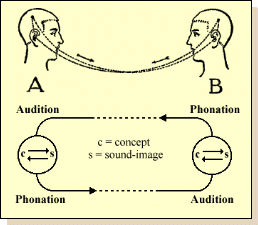 Views on language-speech relationship after Saussure
Leonard Bloomfield’s inconsistency

We must study people's habits of language - the way people talk - without bothering about the mental processes that we may conceive to underlie or accompany these habits.
Language consists in speech >> Speech is the proper subject-matter of linguistic analysis.
Views on language-speech relationship after Saussure
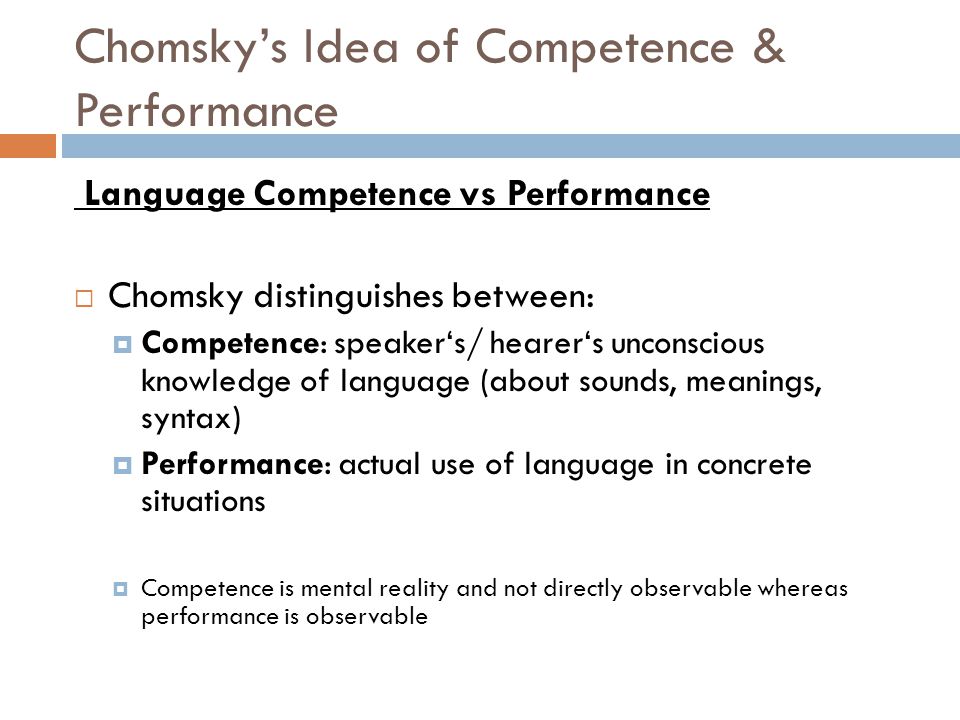 Views on language-speech relationship after Saussure
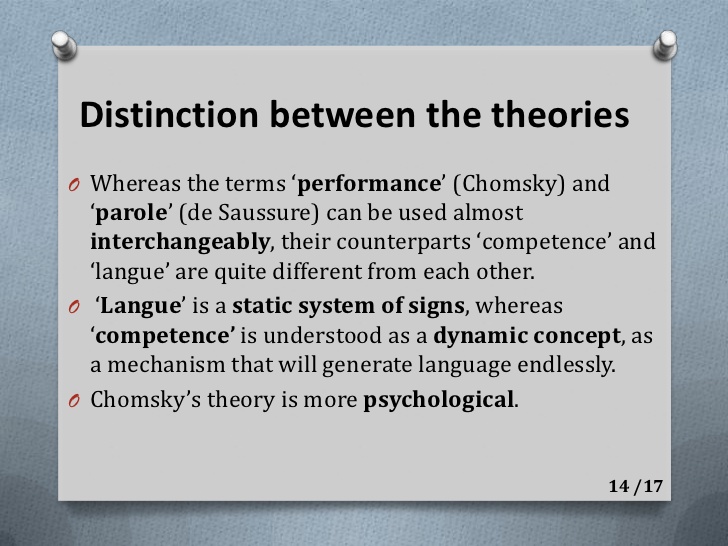 Views on language-speech relationship after Saussure
Louis Hjelmslev
Views on language-speech relationship after Saussure
Л.В. Щерба
Речевая деятельность - процессы говорения и понимания.
Языковые системы - словари и грамматики языков, которые "будучи концептами, в непосредственном опыте (ни в психологическом, ни в физиологическом) нам вовсе не даны, а могут выводиться нами лишь из процессов говорения и понимания».
 Языковой материал - это "не деятельность отдельного индивида, а совокупность всего говоримого и понимаемого в определенной конкретной обстановке в ту или иную эпоху жизни данной общественной группы. На языке лингвистов это "тексты" .
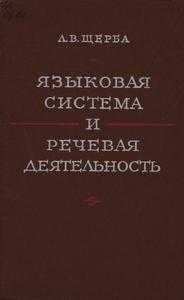 Views on language-speech relationship after Saussure
Eugen Coșeriu
Views on language-speech relationship after Saussure
А.И. Смирницкий
речь представляет собой «сырой материал исследования», а язык - «предмет изучения, извлекаемый из этого материала»
Current views on language-speech relationship
Current views on language-speech relationship
Major approaches
Current views on language-speech relationship
Language is not utterly social and speech is not utterly individual
Current views on language-speech relationship
Speech
has two forms: monological and dialogical
has speed, tonal quality, loudness, articulatory clarity, accent, etc.
reflects the speaker’s emotional state and character
can be evaluated in terms of content, expressiveness, correctness, style, etc.